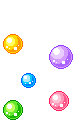 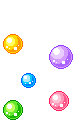 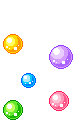 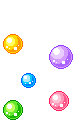 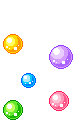 Игры на автоматизацию звука [Ш]
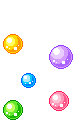 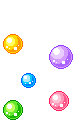 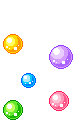 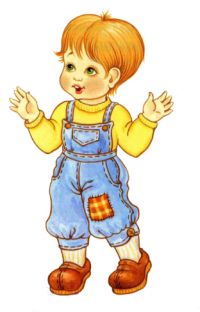 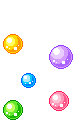 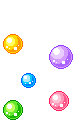 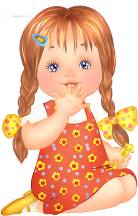 Игра «Повторюшка»Повтори слова: шар,шапка, шкаф, шина.
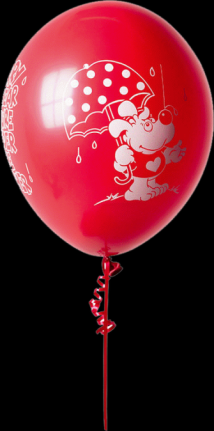 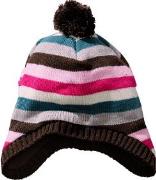 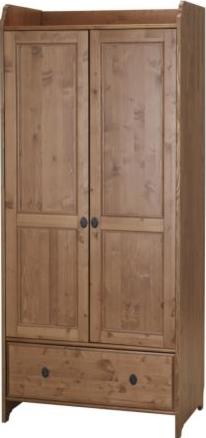 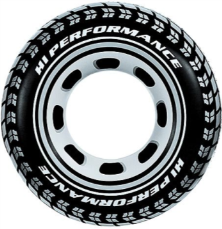 Повтори слова:каша, мешок, ландыши, мышата, машина.
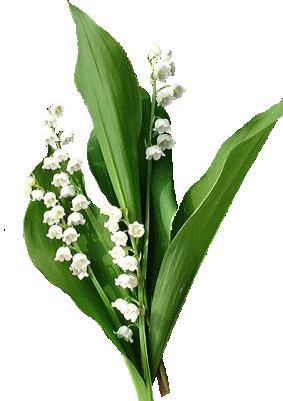 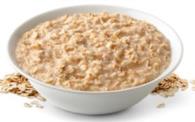 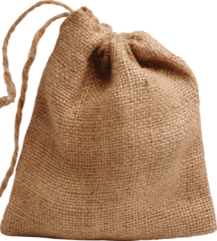 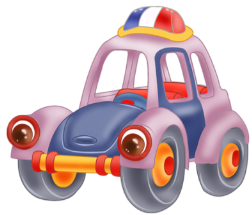 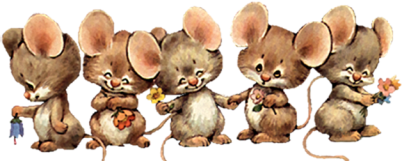 Повтори слова:подушка, вишня, кошка, мишка, башня.
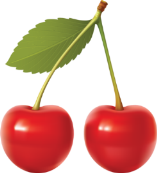 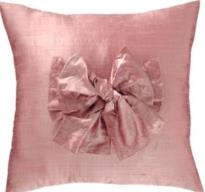 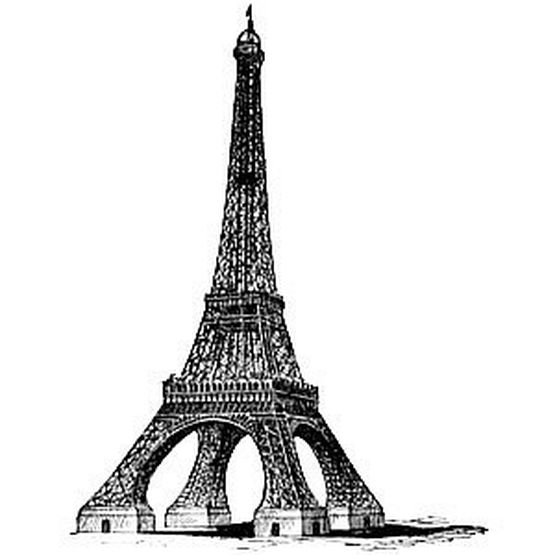 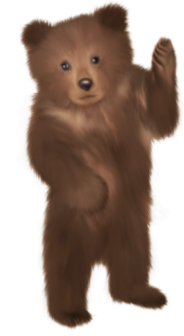 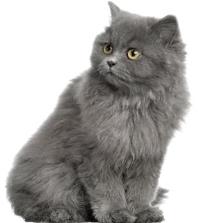 Игра «Посчитай предметы»1 кошелёк,2 кошелька, 3 кошелька, 4 кошелька, 5 кошельков, 6 кошельков …
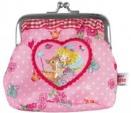 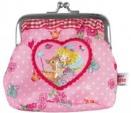 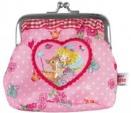 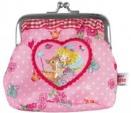 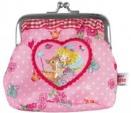 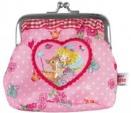 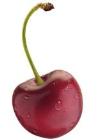 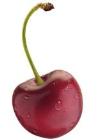 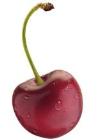 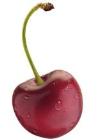 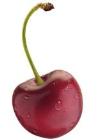 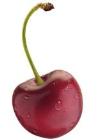 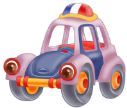 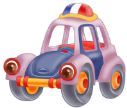 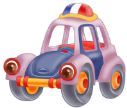 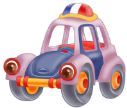 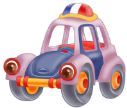 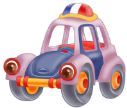 Игра «Кто больше? Кто меньше?»(кошка больше мошки, мошка меньше кошки,…)
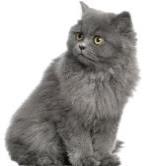 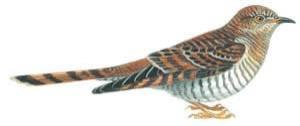 Дедушка-бабушка
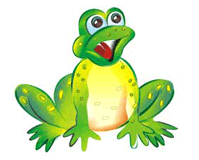 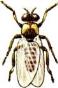 Кукушка -лягушка
Кошка -мошка




Мышка-малыш
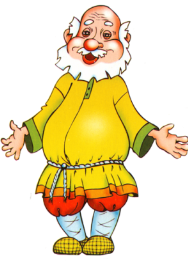 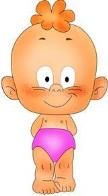 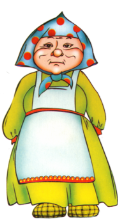 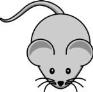 Игра «Один-много»(шапка-шапки, вишня-вишни, ….)
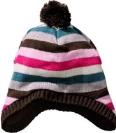 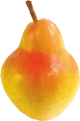 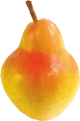 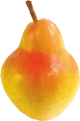 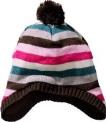 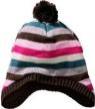 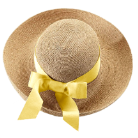 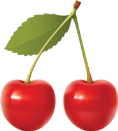 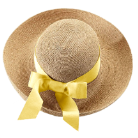 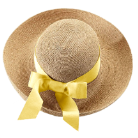 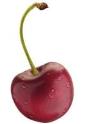 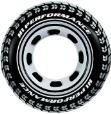 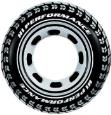 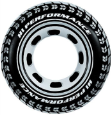 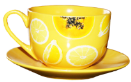 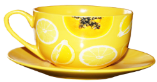 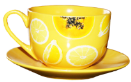 Игра «Назови ласково»(шарф-шарфик, мешок-мешочек, …)
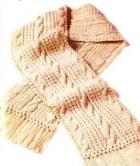 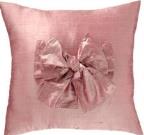 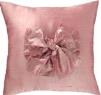 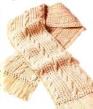 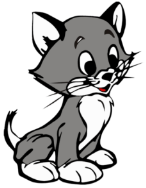 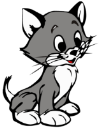 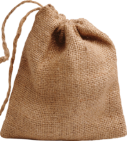 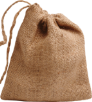 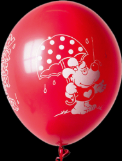 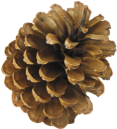 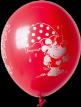 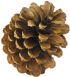 Игра «Замени картинки словами»
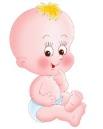 Шумный

 
Шерстяной 


Пшенная
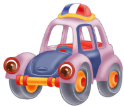 Игрушечная 

 
Шершавая 


Большой
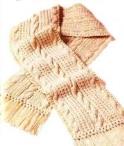 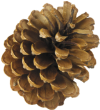 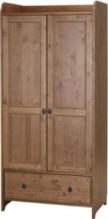 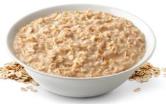 Игра «Рифмушки»
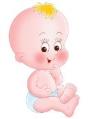 Ша-ша-ша, мы качаем…
            Ош-ош-ош, у меня на блузке ...
Уш-уш-уш, я пойду, открою ...
                 Ыш-ыш-ыш, у воды шумит ...
Шин-шин-шин, на шкафу большой…
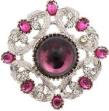 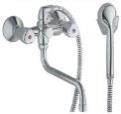 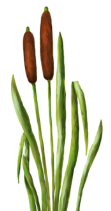 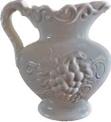 Игра «Назови лишний предмет»(погремушка, пирамидка, неваляшка, матрёшка, машинка)
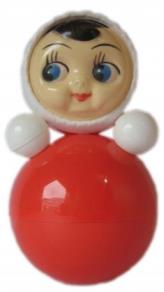 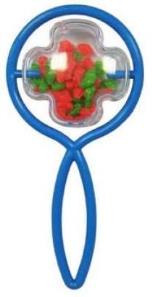 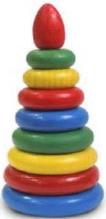 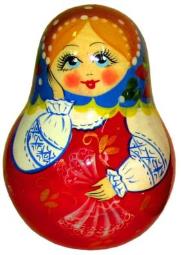 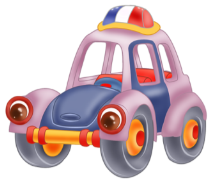 Игра «Назови лишний предмет»(шуба, платье, шорты, шарф, рубашка)
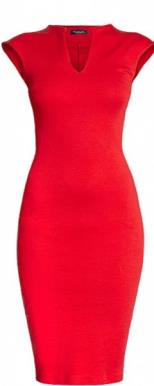 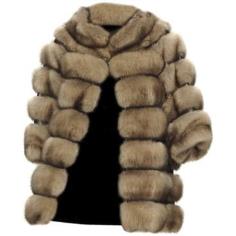 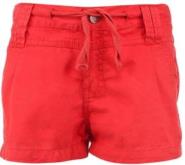 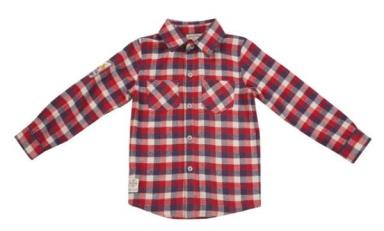 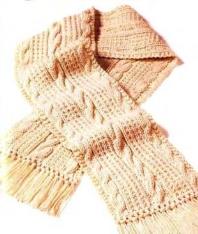 Игра «Назови лишний предмет»(ландыш, ромашка, тюльпан, шиповник)
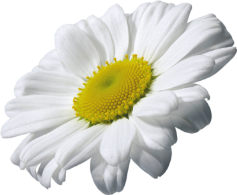 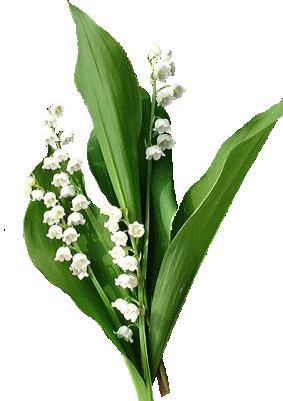 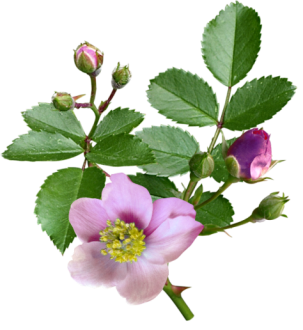 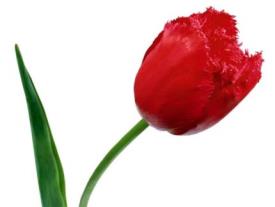 Игра «Превращай-ка» (Замени первый звук в слове на звук [Ш] )
Тапки 
Майка
Накал
Дар
Губы
Маг
Лапка 
Чашка
Шапки  
Шайка
Шакал
Шар
Шубы
Шаг 
Шапка 
Шашка
Молодец!
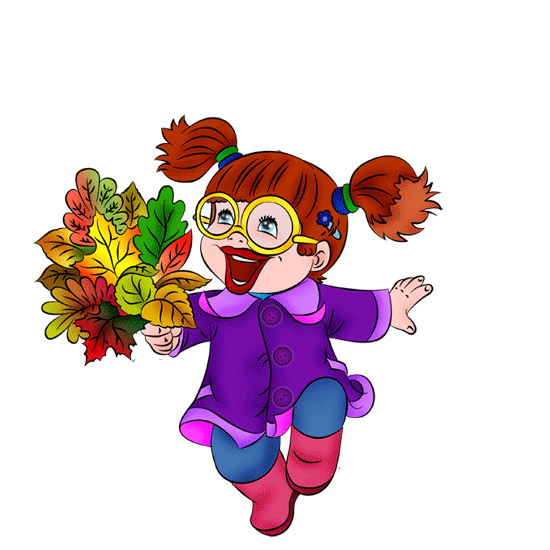 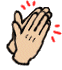